Empowerment van cliënten en sociaal professionals in Beschermd Thuis’.
Pijlers voor duurzaam wonen in de wijk
Achtergrond en aanleiding
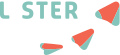 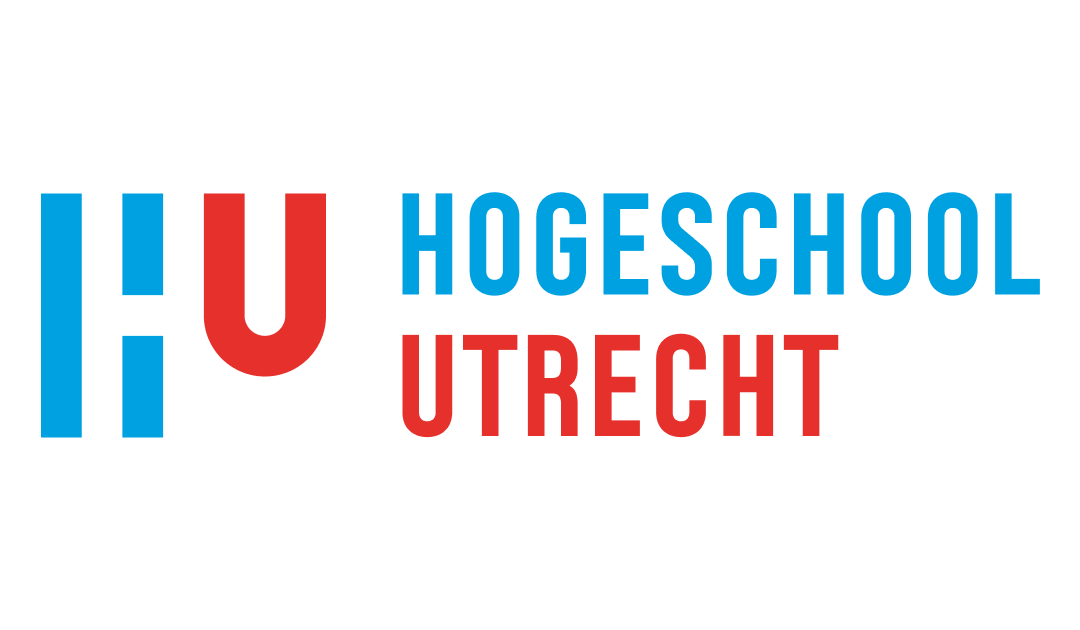 Achtergrond en aanleidingCentraal staat hoe empowerment bijdraagt aan de participatie en het versterken van eigen regie van cliënten in Beschermd Thuis. Het vergroten van kennis, vaardigheden, eigen initiatief en het versterken van het netwerk zijn manieren om empowerment te bevorderen. Er worden twee soorten trainingen onderzocht en hun impact op cliëntempowerment, evenals hoe professionals empowerment stimuleren. Ook wordt er gekeken tot in hoeverre participatie bevorderend werkt en individuele en collectieve empowerment op elkaar ingrijpt.
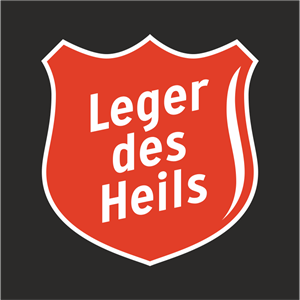 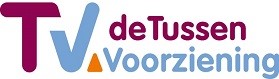 Kernelementen onderzoek
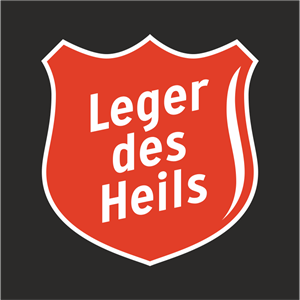 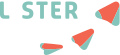 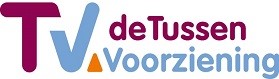 Doel
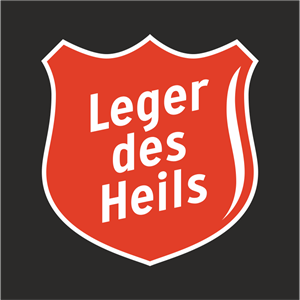 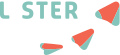 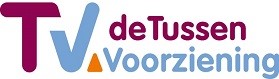 Centraal staat hoe empowerment bijdraagt aan participatie en het versterken van de eigen regie van cliënten die thuis in de wijk wonen.
Concrete subdoelstellingen
Empowerment
Onderzoeks-methodenMonitoren van participatie, empowerment en versterken eigen regie & zeggenschap in de wijk a.h.v. trainingen en individuele gesprekken en groepsgesprekken.
Verwachte resultaten en effecten
Kennis van participatie, empowerment en bevorderen eigen regie in Beschermd Thuis;
Bevindingen getoetst en draagvlak gecreëerd voor op maat gemaakte trainingen voor cliënten en professionals; 
Bevindingen gedeeld met regio Utrecht; verwerkt in de afstudeerkringen: IKS Beëindigen Dakloosheid, Participatie (Gezond & Wel) en Informele Zorg, de cliënten; zorgpartijen en het kUS.
Verwachte resultaten en effecten
Planning
Planning